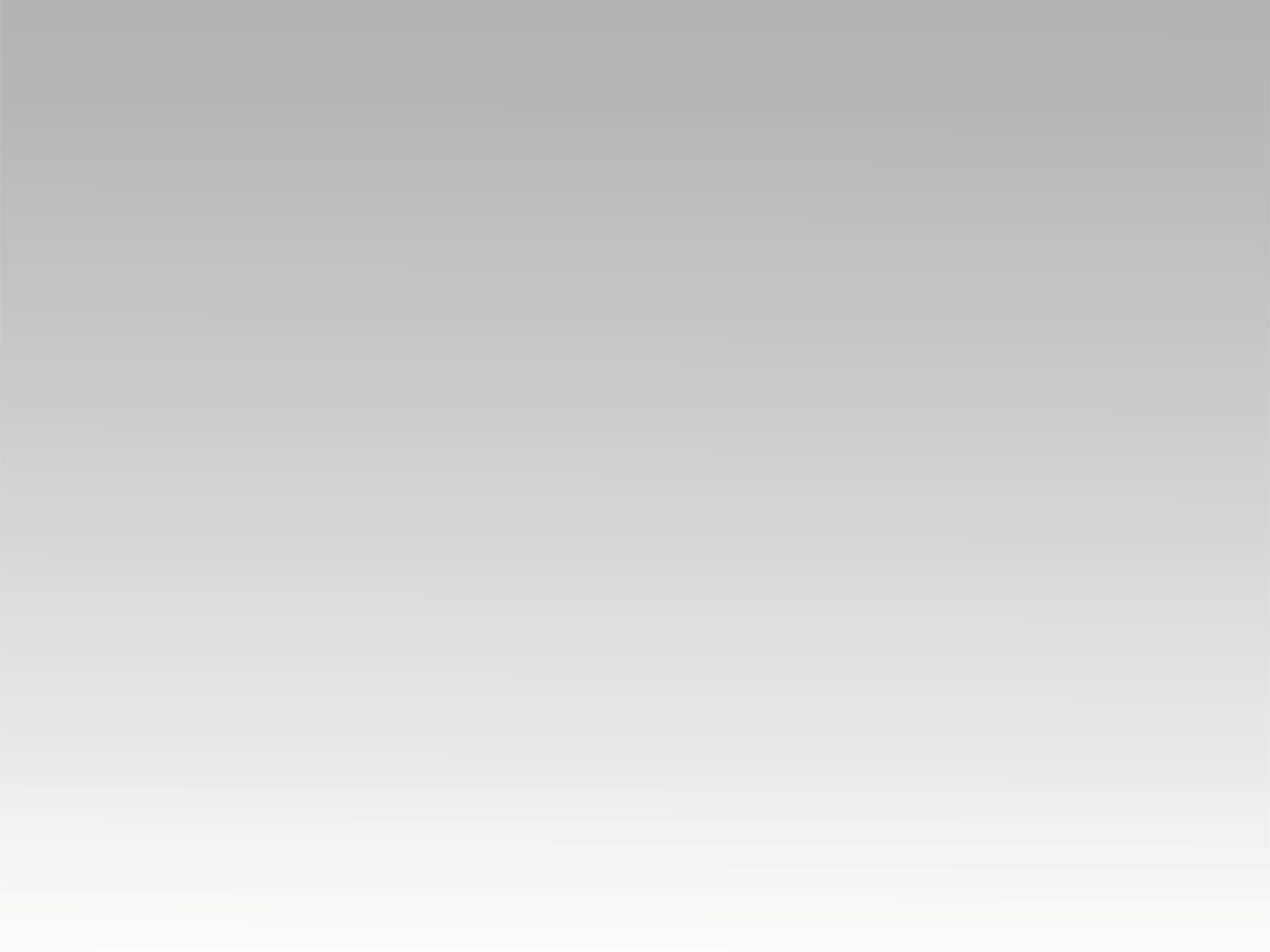 ترنمية 
جوه قلبي شمعة كبيرة
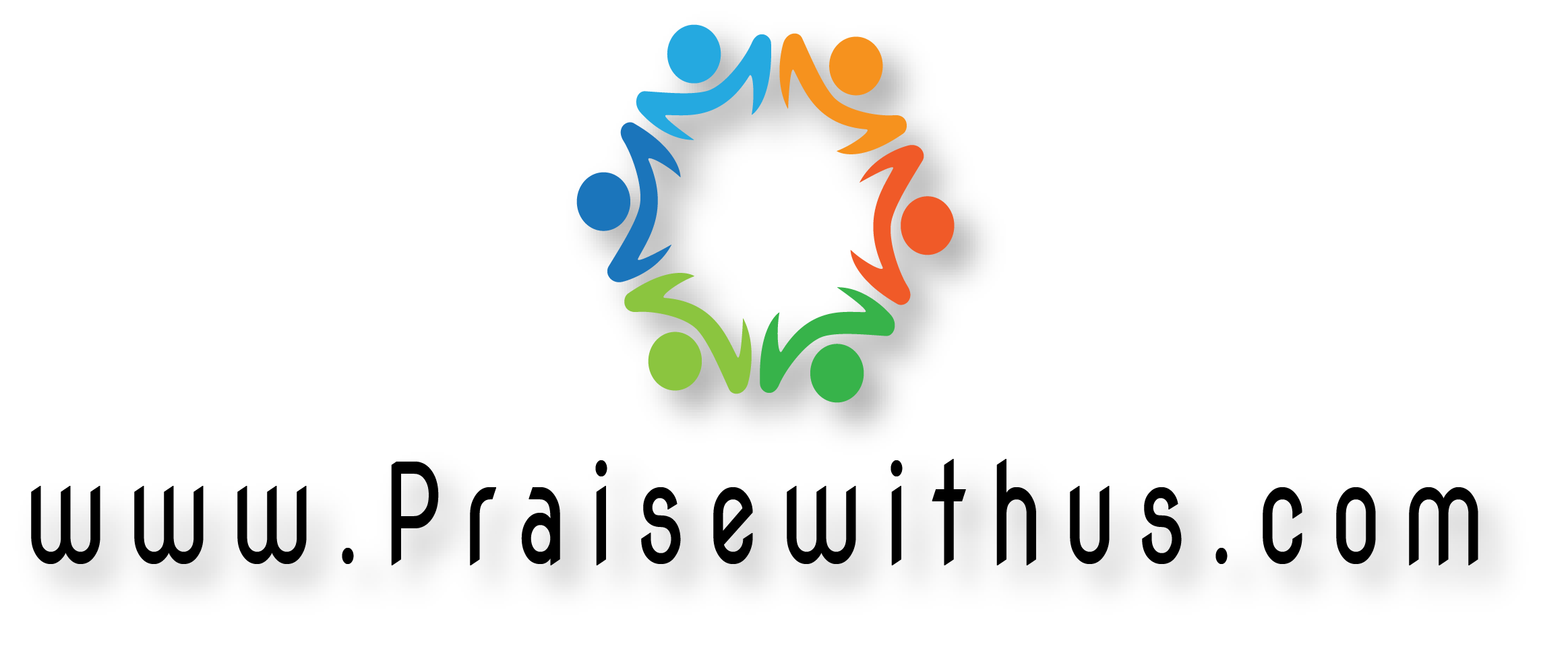 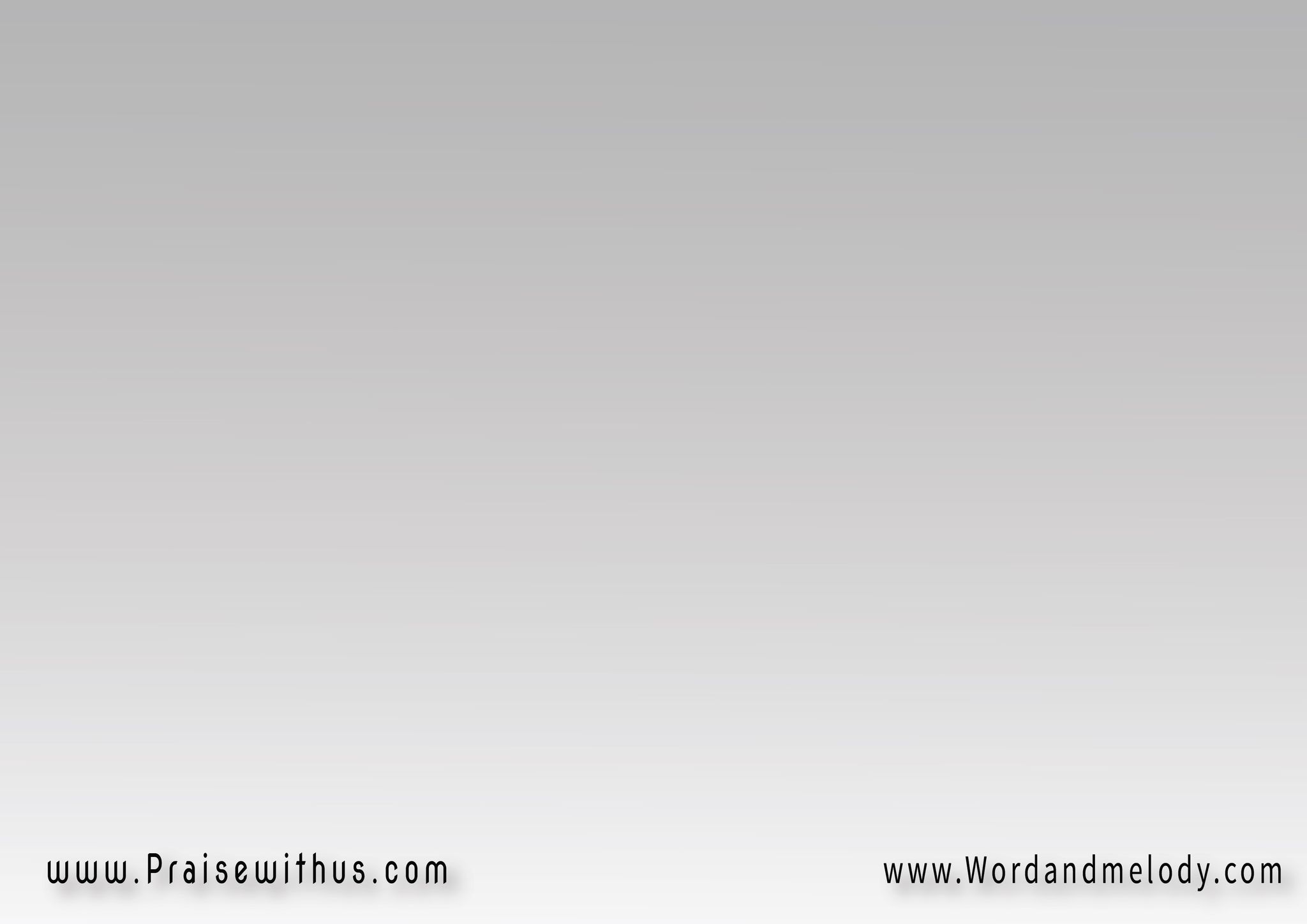 1- 
(جوه قلبي شمعة كبيرة 
نورها جاي من عند يسوعظاهر نورها لكل الناس 
حتى إن حوالينا كان مقطوع)2
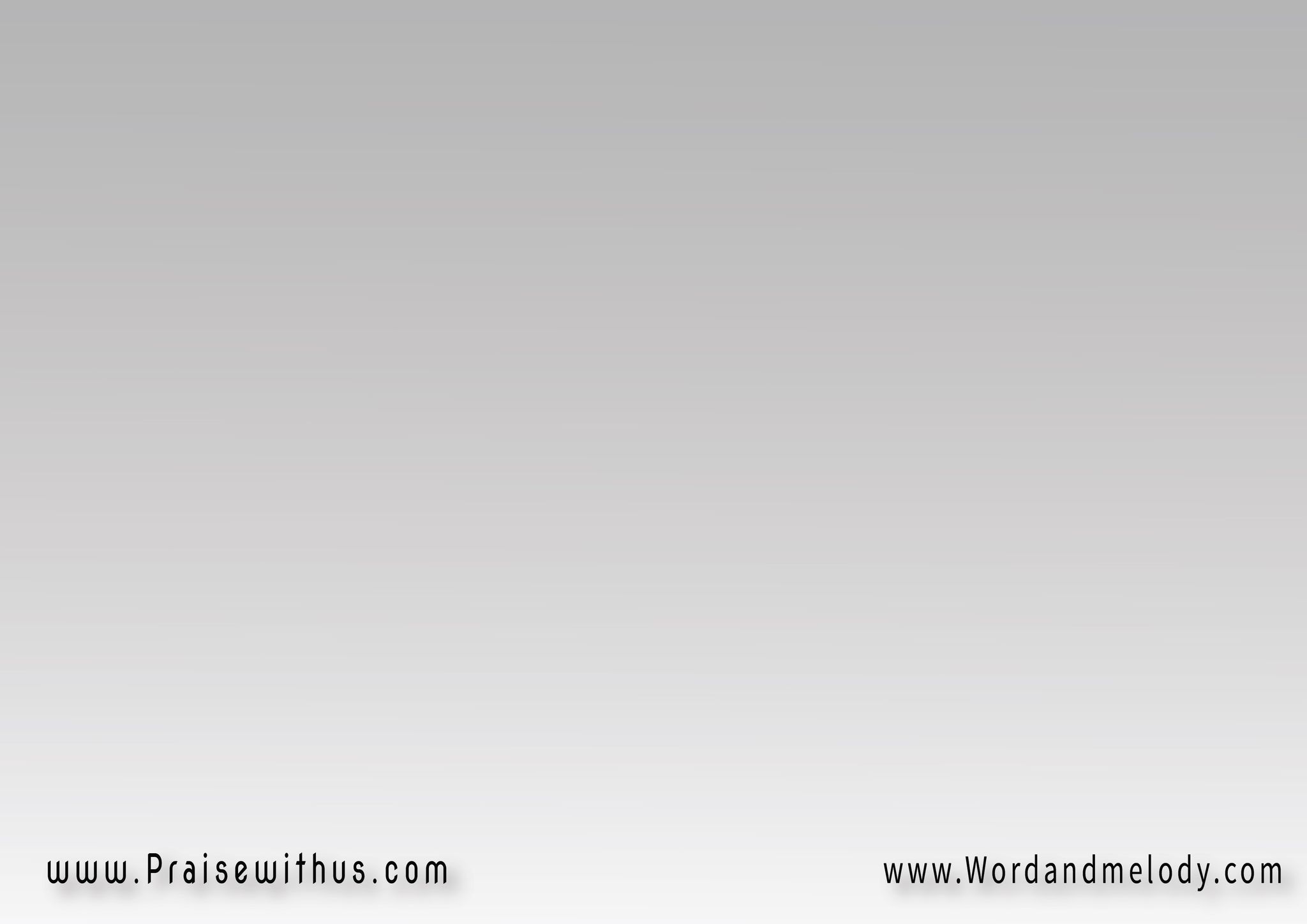 ماشي في وسط الظلمة ولكن
 جوه في قلبي النور موجودفيّ الناس هيلاقوا يسوع
 قوة حبه الغير محدود
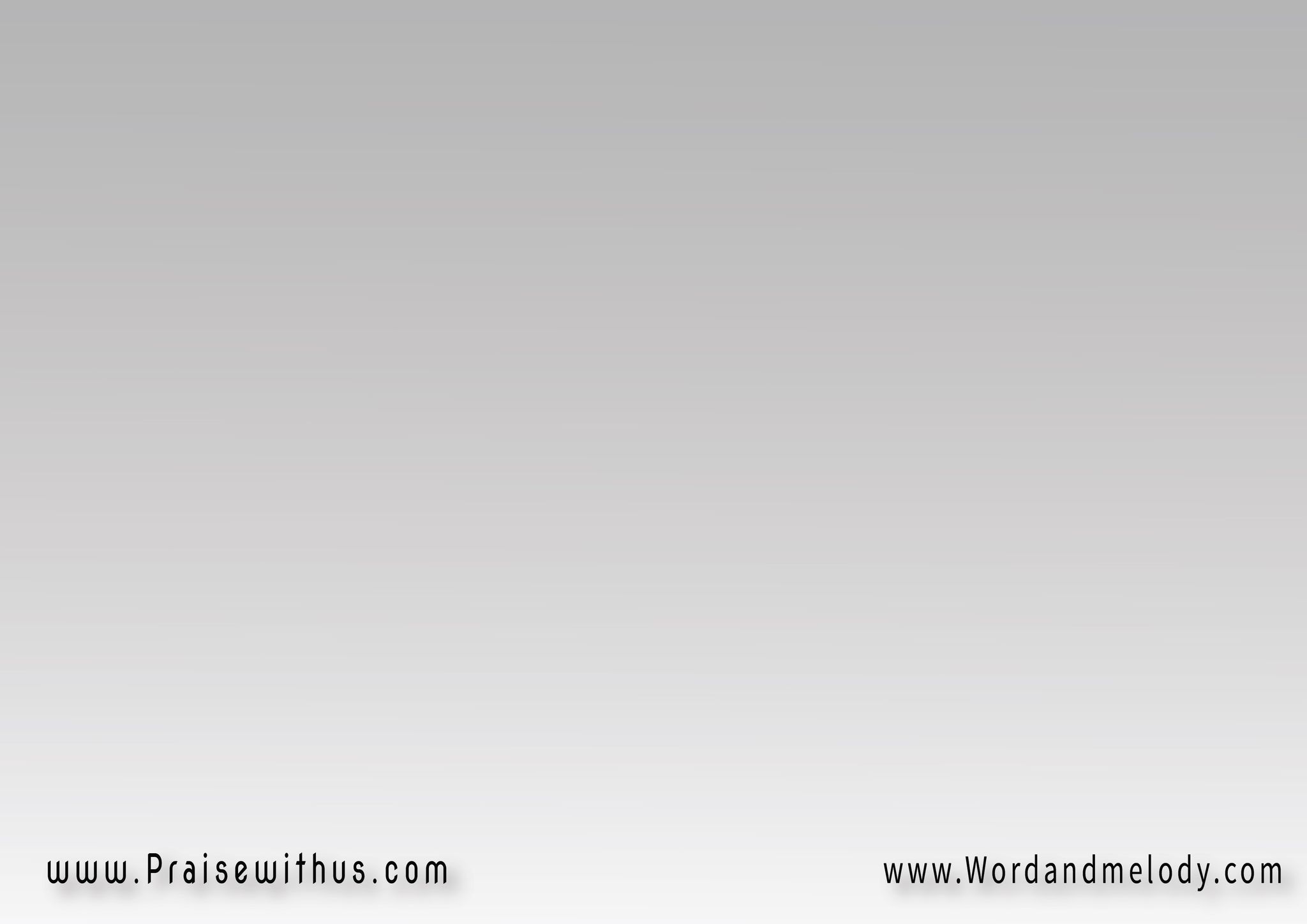 القرار: 
دايماً ربي إجعلني منارة 
وإنت الكنز اللي مخبيهزي ماعشت بكل طهارة 
نفس طريقك أسلك فيه
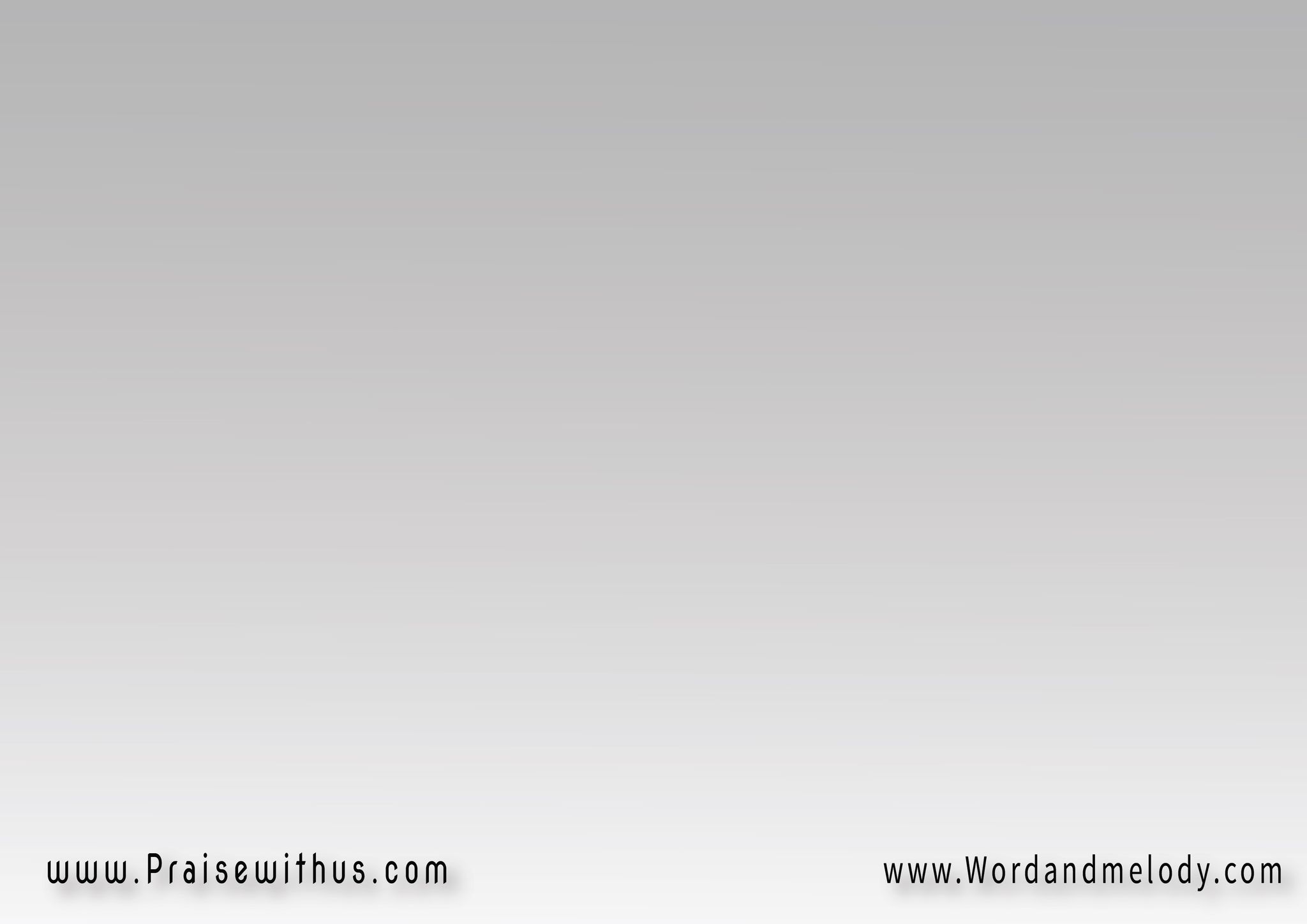 دايماً ربي اجعلني منارة 
وإنت الكنز اللي مخبيهزي ماعشت بكل طهارة
 نفس طريقك نفس طريقك 
أسلك فيه
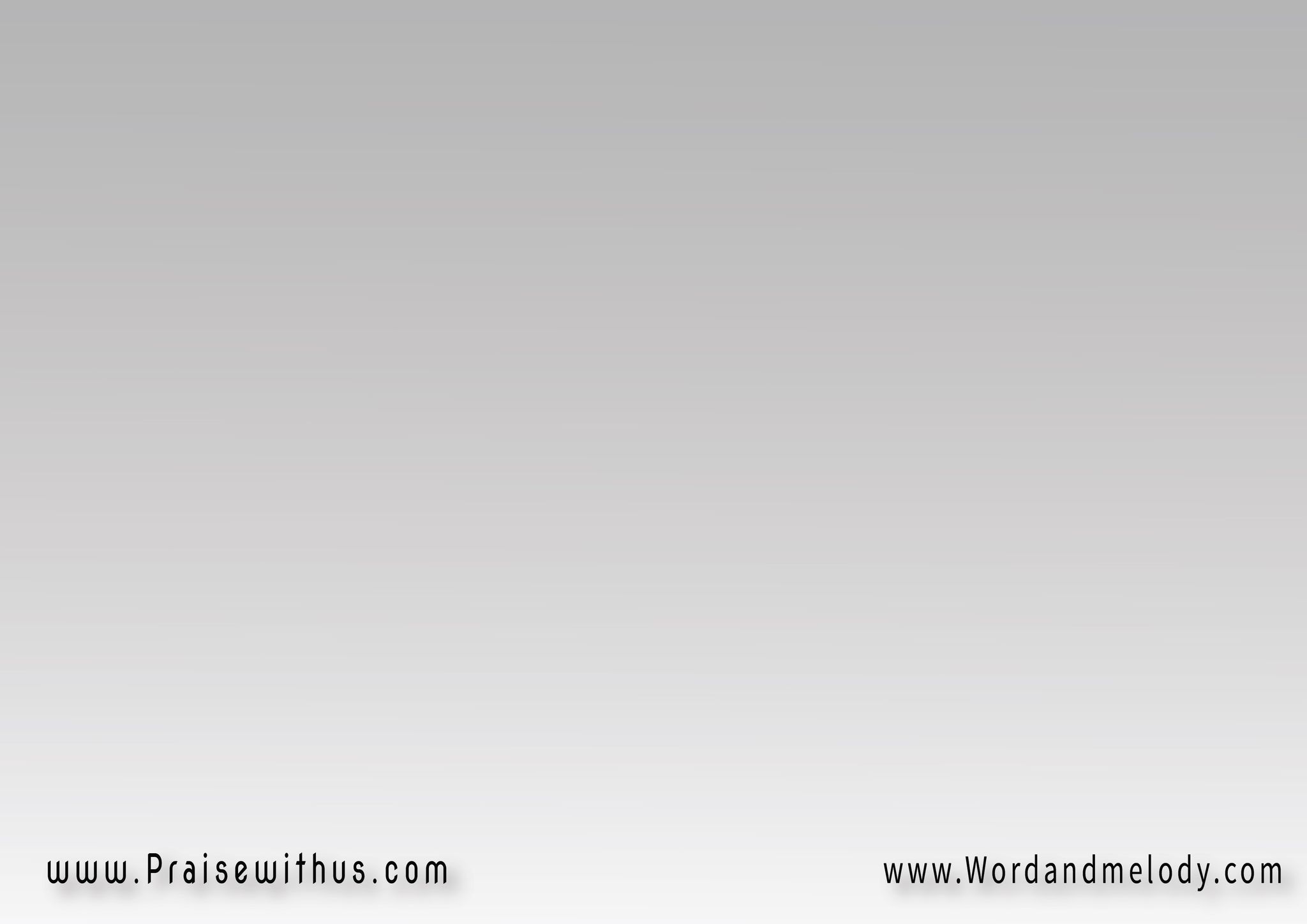 2- 
(يمكن يضعف نورها شوية
 لما بأعمل أي خطيةلكن لما أقوله سامحني 
ترجع تاني بنورها قوية)2
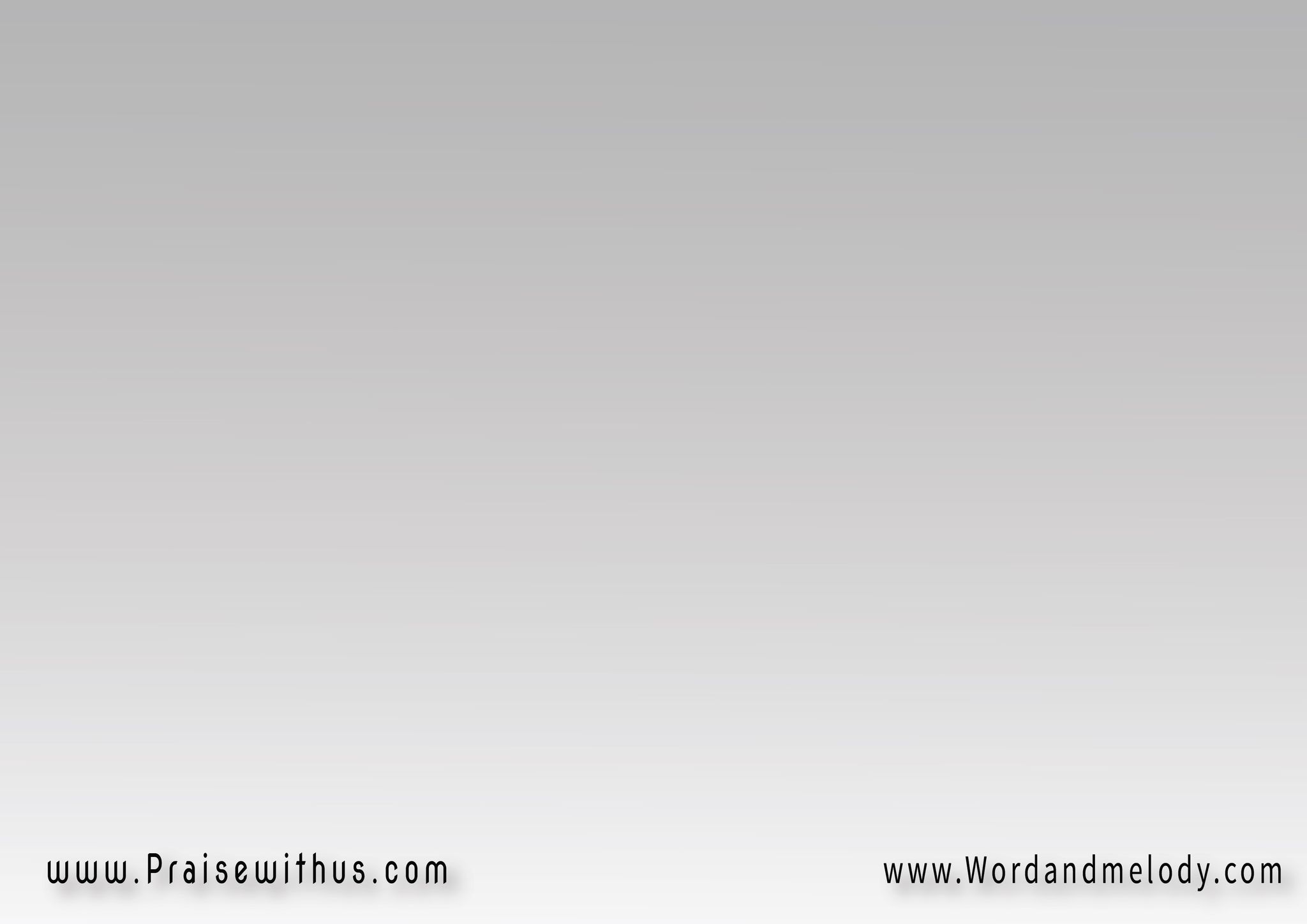 ما بيبقاش فيَّ ظلام 
علشان ربي فوق سهران
هو اللي بيضمن ليَّ 
إني أنور كل مكان
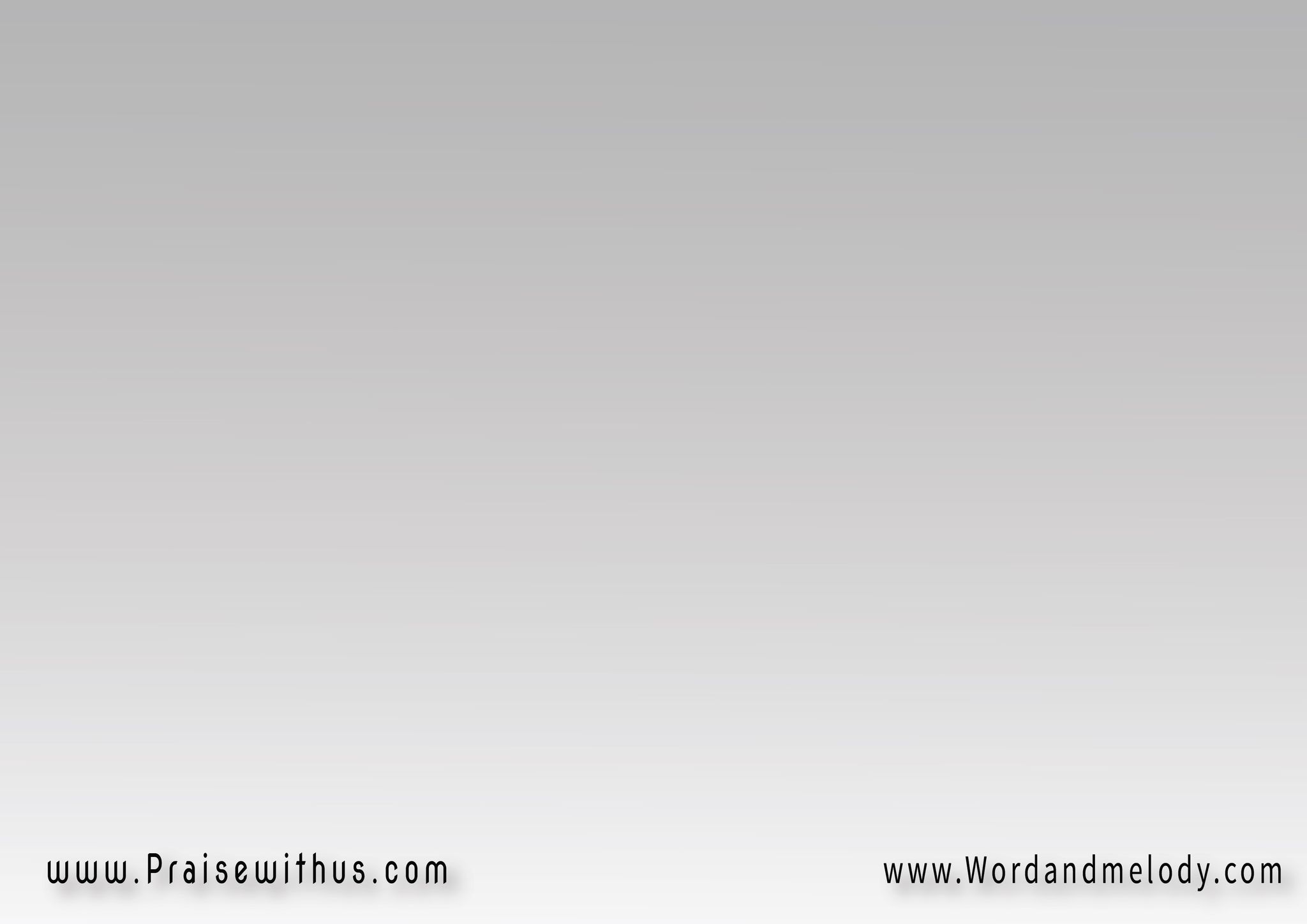 القرار: 
دايماً ربي إجعلني منارة 
وإنت الكنز اللي مخبيهزي ماعشت بكل طهارة 
نفس طريقك أسلك فيه
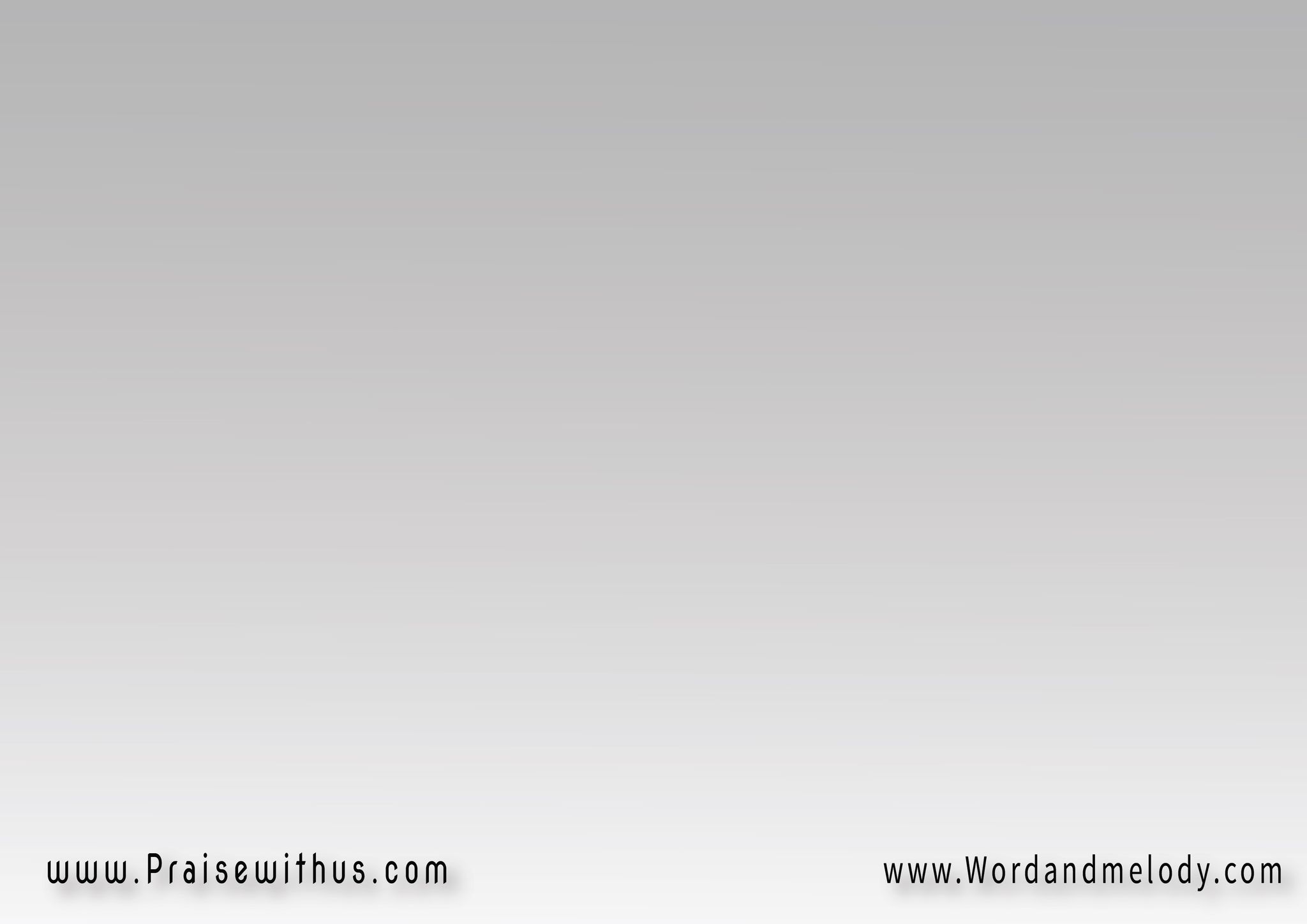 دايماً ربي اجعلني منارة 
وإنت الكنز اللي مخبيهزي ماعشت بكل طهارة
 نفس طريقك نفس طريقك 
أسلك فيه
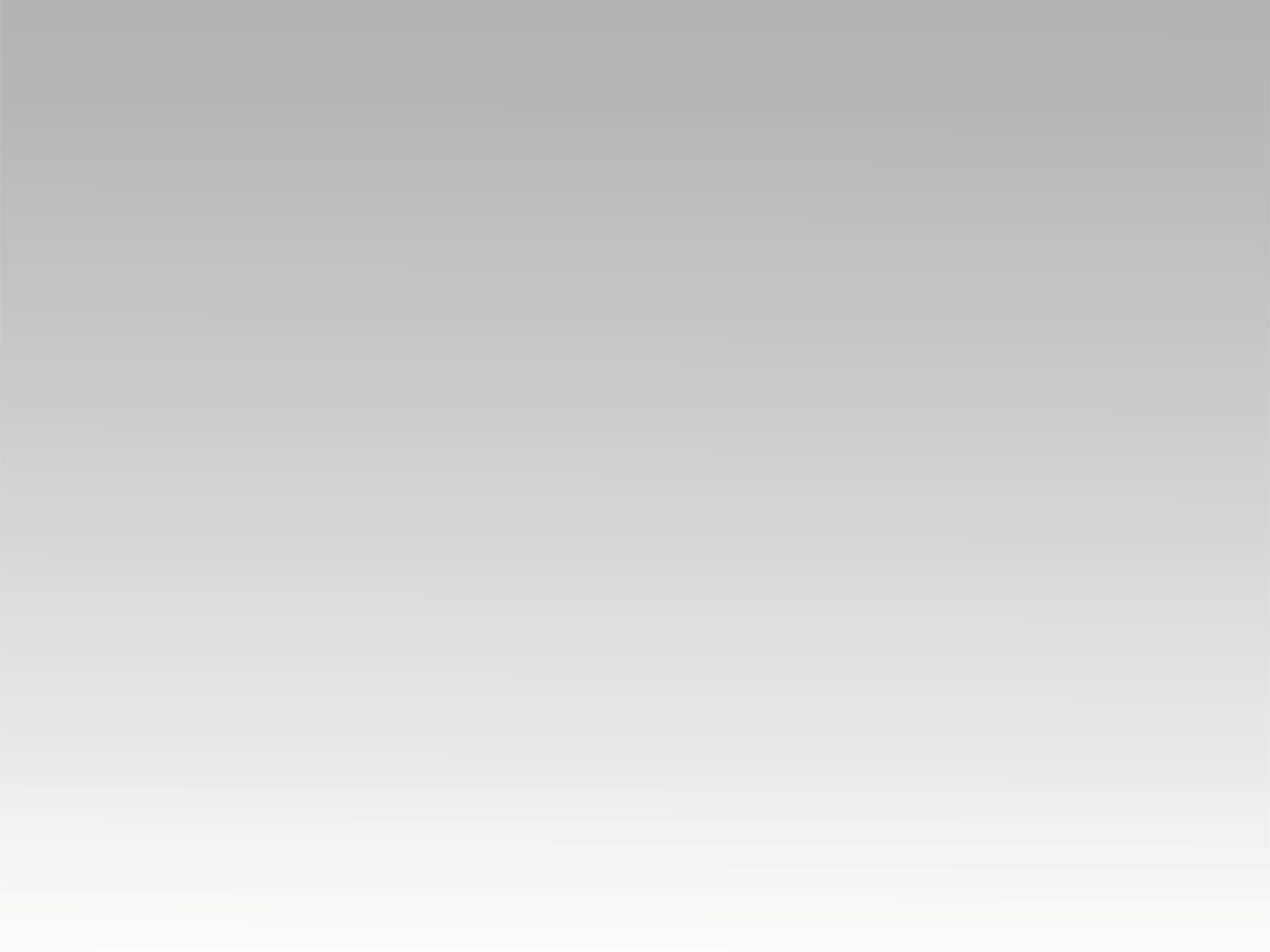 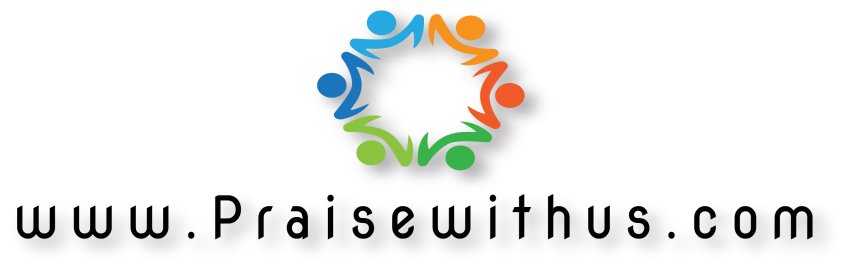